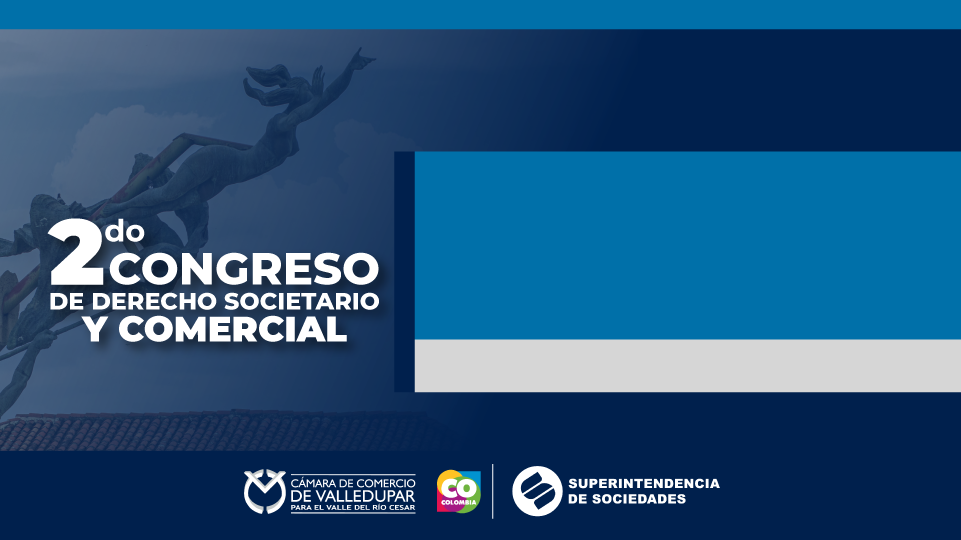 RÉGIMEN DE INSOLVENCIA 
Decreto Ley 772 de 2020
HORACIO ENRIQUE DEL CASTILLO DE BRIGARD
Art. 1 Decreto Ley 772/2020

“Proteger el orden público económico, mitigar la extensión de los efectos sobre las empresas afectadas por la crisis que produjo el Covid-19; a través de la reorganización empresarial que permita la recuperación y conservación de la empresa como unidad de explotación económica y fuente generadora de empleo, y la liquidación judicial para retornar rápidamente los activos a la economía de forma ordenada, eficiente y económica.” 

“La ley consagra una finalidad tripartita para los procedimientos concursales, a saber: la protección del crédito, de la empresa y del empleo.” (Juan José Rodríguez Espitia, libro Nuevo Régimen de Insolvencia”
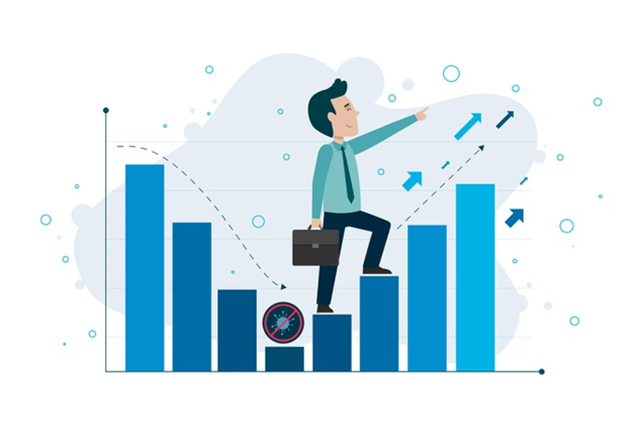 Principios del régimen de insolvencia

		Universalidad                                         Negociabilidad
	              Reciprocidad		                   Gobernabilidad económica
		Igualdad				     Eficiencia 
		Información
Temporalidad de las medidas

2 años a partir de la entrada en vigencia de la norma para acceder a los mecanismos del de recuperación y liquidación empresarial.

Mediante la Ley 2159 del 12 de noviembre de 2021, Ley de Presupuesto General de la Nación 2022, el Gobierno Nacional prorrogó hasta el 31 de diciembre de 2022 la vigencia de los Decretos Ley 560 y 772 de 2020 y sus decretos reglamentarios (Artículo 136).
REORGANIZACIÓN ABREVIADA
Sujetos destinatarios de la reorganización abreviada (Art. 11 Decreto Ley 772/2020)

Todas las personas naturales comerciantes y las jurídicas no excluidas de la aplicación del mismo. 

Las sucursales de sociedades extranjeras y los patrimonios autónomos afectos a la realización de actividades empresariales.

Cuyos activos sean inferiores o iguales a cinco mil salarios mínimos legales mensuales vigentes (5.000 SMMLV).
Presupuestos de admisión (Art. 9 Ley 1116/2006)

Cesación de pagos: 

	Incumplimiento en el pago por más de noventa (90) días de dos (2) o más obligaciones a 	favor    de dos (2) o más acreedores, contraídas en desarrollo de su actividad, o
	Tenga por lo menos dos (2) demandas de ejecución presentadas por dos (2) o más 	acreedores para el pago de obligaciones.
El valor acumulado de las obligaciones en cuestión deberá representar no menos del 10% del pasivo total a cargo del deudor a la fecha de los estados financieros de la solicitud.
Otros presupuestos de admisión (Art. 10 Ley 1116/2006)
1. Llevar contabilidad regular de sus negocios conforme a las prescripciones legales.2.   Si el deudor tiene pasivos pensionales a cargo, tener aprobado el cálculo actuarial y estar al día          en el pago de las mesadas pensionales, bonos y títulos pensionales exigibles.
HIPOTESIS DE NEGOCIÓN EN MARCHA
En los procesos de reorganización, los información financiera se presenta bajo el CUMPLIMIENTO DE LA HIPOTESIS DE NEGOCIO EN MARCHA.

Esta constituye un principio fundamental para la preparación de los estados financieros de propósito general de una entidad. Bajo este principio, se considera que una entidad cuenta con la capacidad de continuar sus operaciones durante un futuro predecible, sin necesidad de ser liquidada o de cesar en sus operaciones y, por lo tanto, sus activos y pasivos son reconocidos sobre la base de que los activos serán realizados y los pasivos cancelados en el curso normal de las operaciones comerciales. Una consideración especial de la hipótesis de negocio en marcha es que la entidad tiene los recursos necesarios para cumplir con sus obligaciones cuando ellas sean exigibles en el futuro predecible.
Etapas del proceso de Reorganización Abreviada (Art. 11 Decreto Ley 772/2020)
LIQUIDACIÓN SIMPLIFICADA
Sujetos destinatarios de la liquidación judicial simplificada (Art. 12 Decreto Ley 772/2020)
Todas las personas naturales comerciantes y las jurídicas no excluidas de la aplicación del mismo. 
Las sucursales de sociedades extranjeras y los patrimonios autónomos afectos a la realización de actividades empresariales.
Cuyos activos sean inferiores o iguales a cinco mil salarios mínimos legales mensuales vigentes (5.000 SMMLV).
Causales de  liquidación (Art. 49 Ley 1116/2006)
Solicitud de admisión a liquidación simplificada 
(Parágrafo 2 del  Art. 49 Ley 1116/2006)
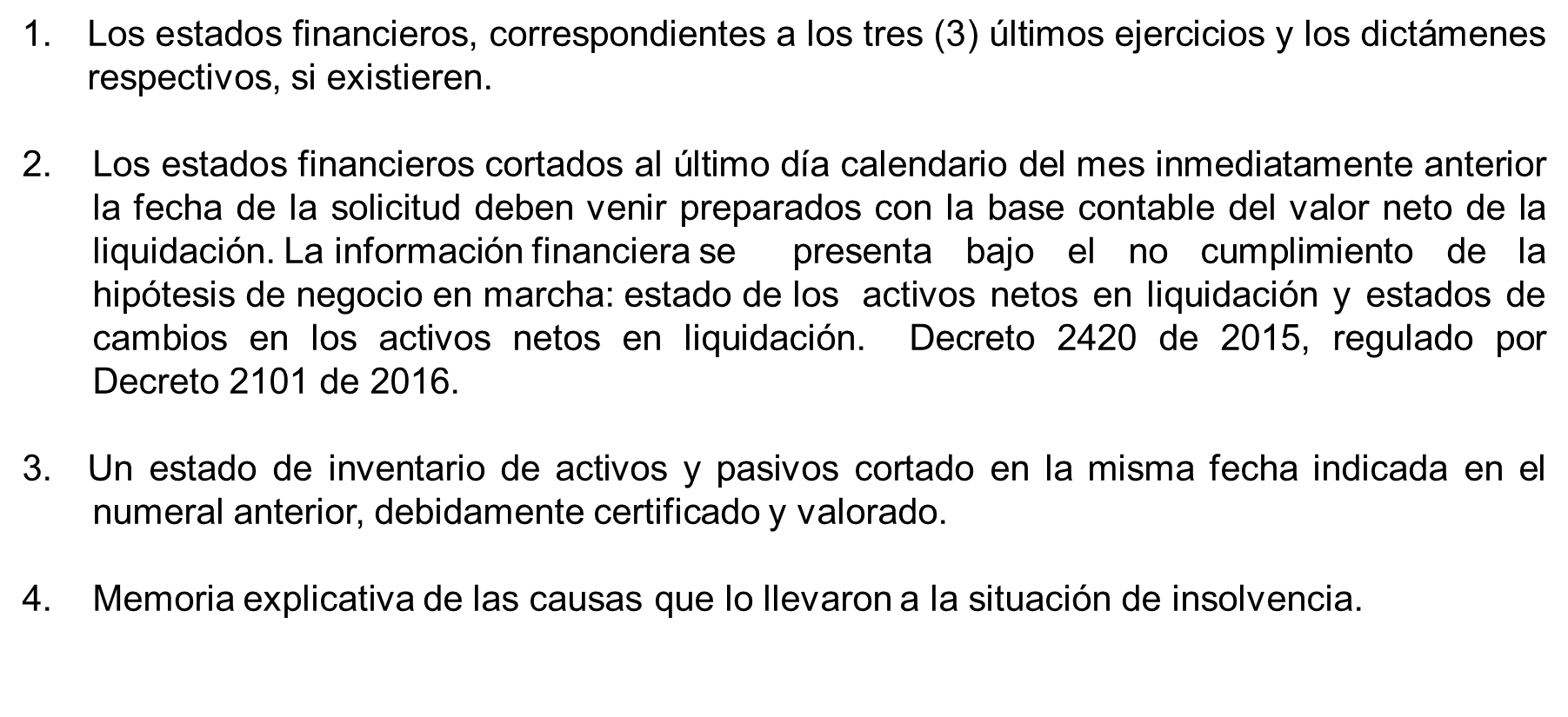 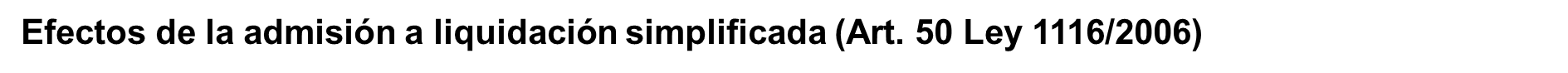 La disolución de la persona jurídica.

La cesación de funciones de los órganos sociales y de fiscalización de la persona jurídica, si los hubiere. 

La terminación de los contratos no necesarios para la preservación de los activos, así como los contratos de fiducia mercantil o encargos fiduciarios, celebrados por el deudor en calidad de constituyente. 

La terminación de los contratos de trabajo.

Comunicación del inicio del proceso a jueces y entidades. 

La exigibilidad de todas las obligaciones a plazo del deudor. 

La prevención a los deudores del concursado de que sólo pueden pagar al liquidador, advirtiendo la ineficacia del pago hecho a persona distinta.
Etapas del proceso de liquidación simplificada comparada con las etapas de la liquidación judicial.
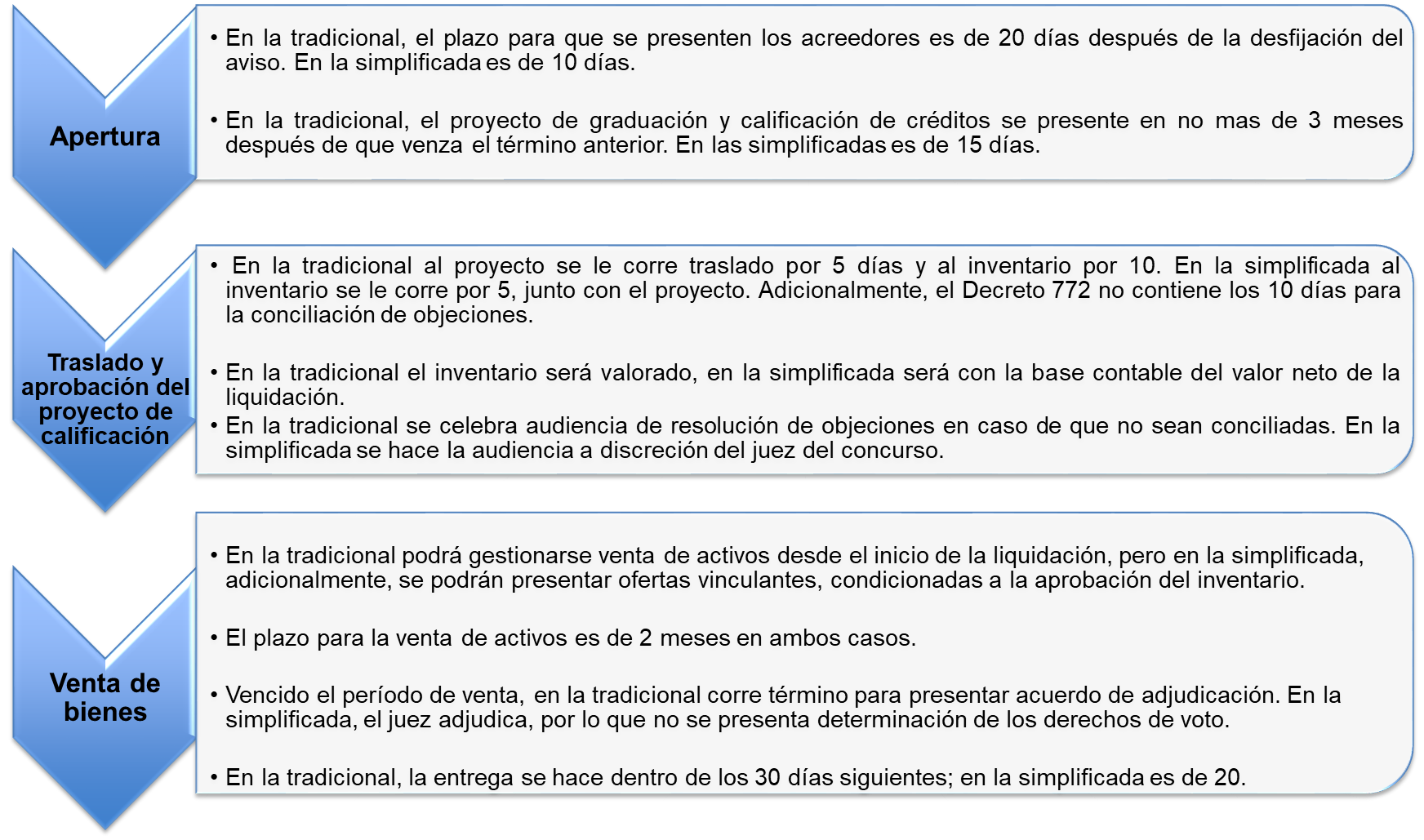 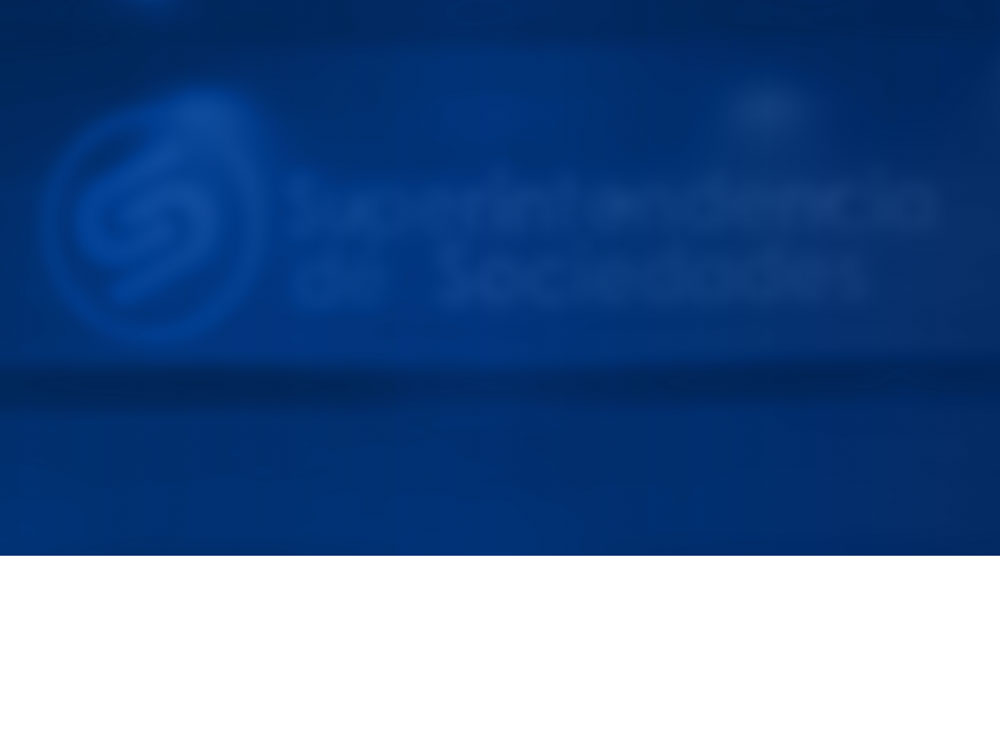 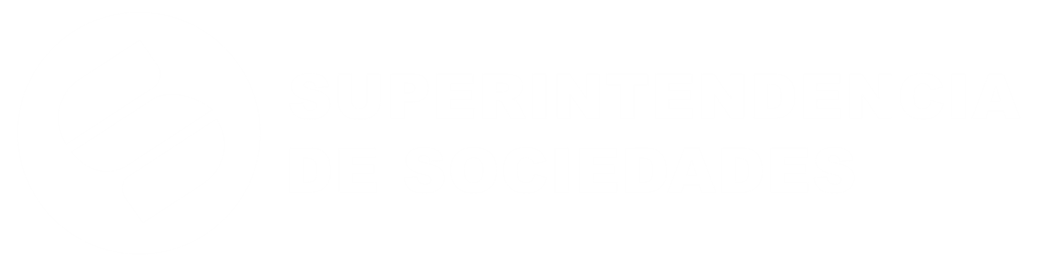